Берегите воду
Прикалаб Люба, 3 б.
Классный руководитель
 Ольга Владимировна  Михеева.
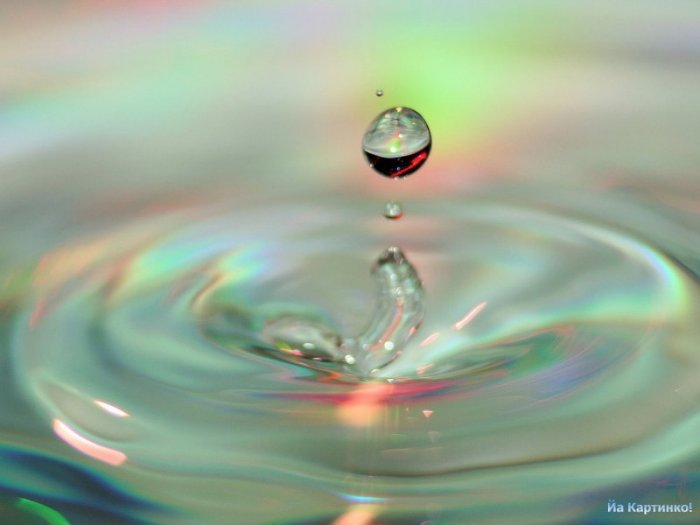 Вода необходима.
Вода необходима человеку. Если человек не будет пить воду в течение 3  дней , он может умереть!
Наши морские друзья!
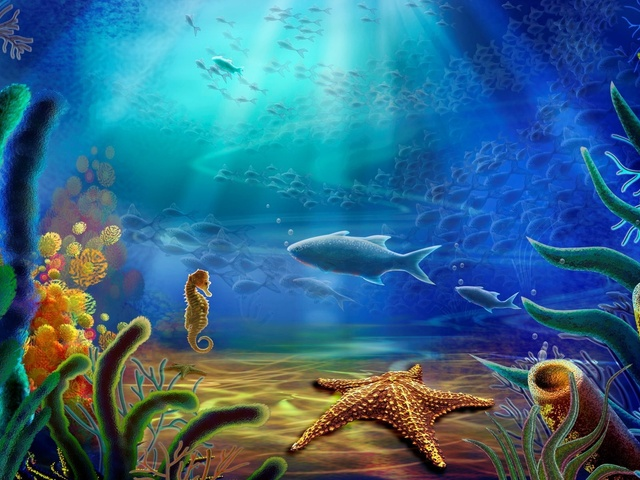 Подумайте о наших друзьях, о наших морских друзьях .
 Если вы пришли на море с коробкой сока и выпили его, не бросайте коробку в море. Из-за такой мелочи может погибнуть ваш морской друг! 
А если так  сделают 40 человек!
Наши морские друзья.
Какая красота!
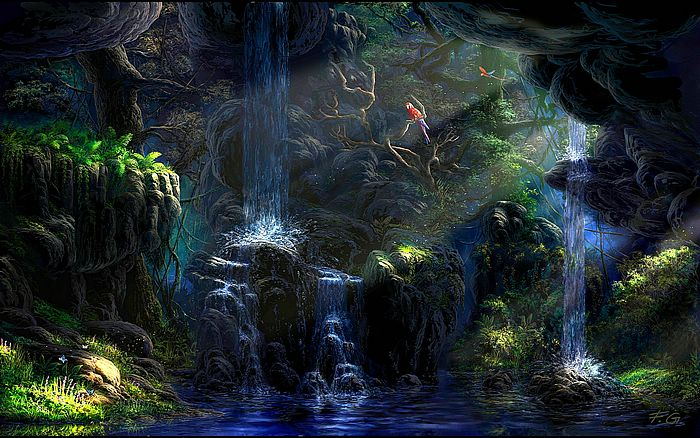 А если вы бросили  бумажный  кораблик в маленькую речку…
И, вдруг, этот кораблик приплывёт в эту красоту, и эта красота станет загрязняться!
Вот так!
В природе
В бассейне
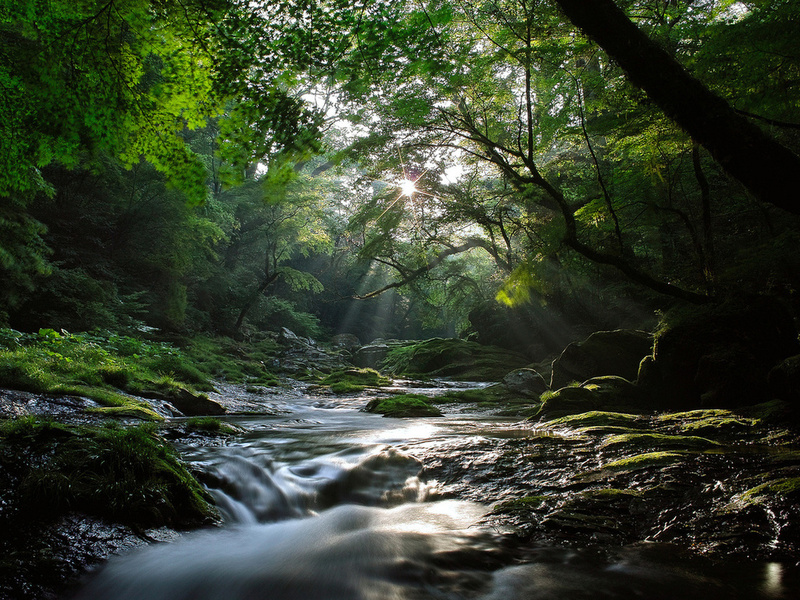 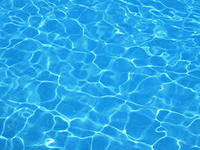 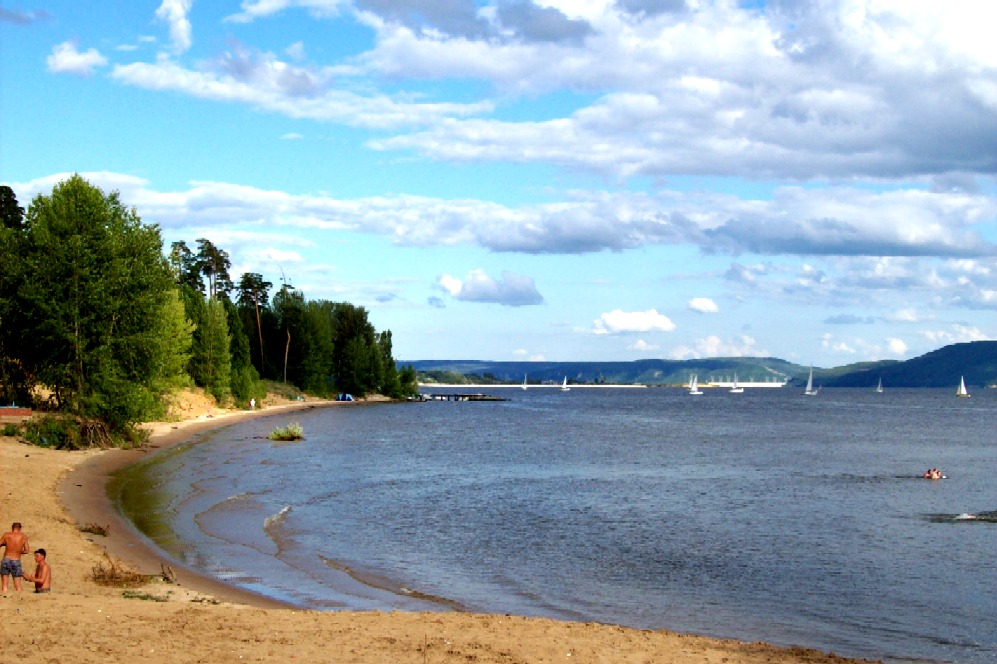 Посмотрите,
 даже здесь вода загрязнённая .
Если вода будет чистой, она будет выглядеть  очень красиво!
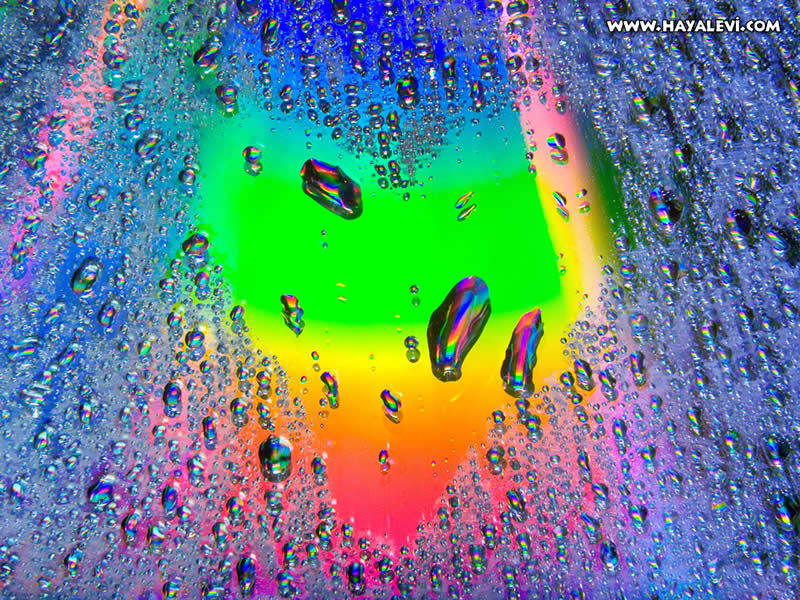 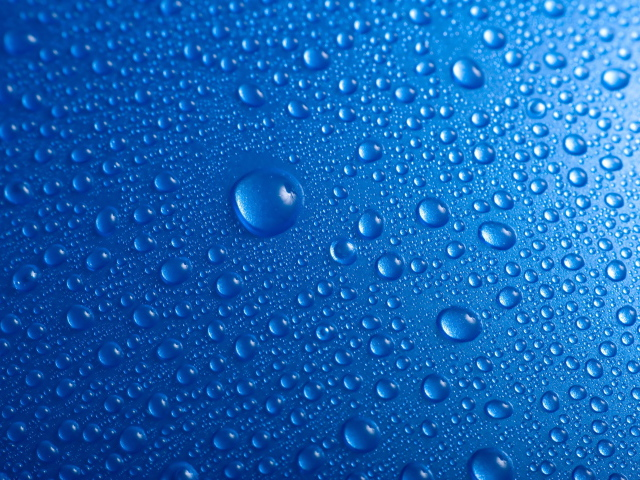 Это необычно!
Чистая вода
Грязная вода
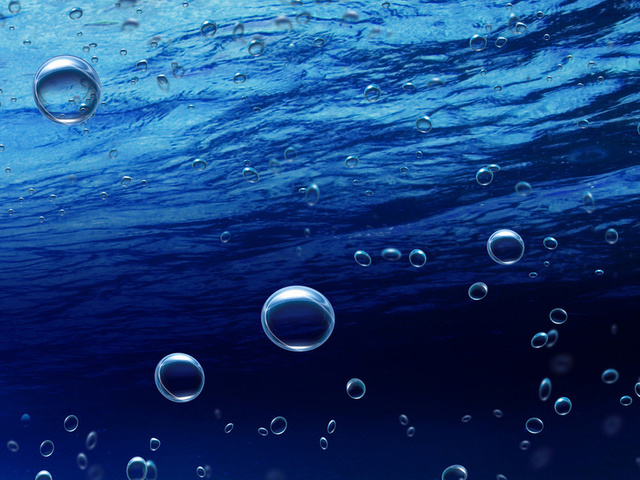 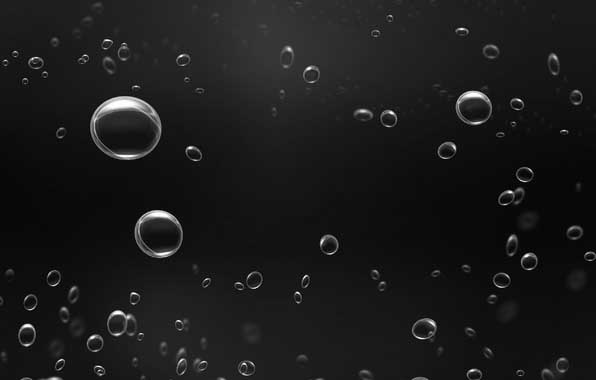 Люди,  берегите воду!
Если не будем беречь воду, мы не сможем её пить. Если мы не будем пить в течение 3 дней, мы можем погибнуть .
 Если мы  будем загрязнять воду, то могут погибнуть наши друзья-морские и пресноводные животные, рыбы, растения.
Спасибо за внимание!